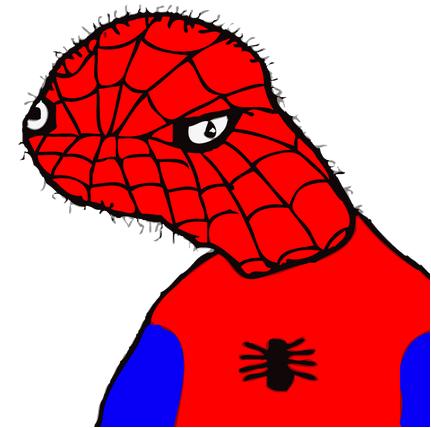 SpooderMan.exe
Please add to gallery
WHY DID GOD ABANDON US. YES I DID ABANDON YOU
OOF
END ME!
WHY AM I ALIVE
Take mE aWaY
MEOW
Hello!
I NEED FOOD
Me me want dee food
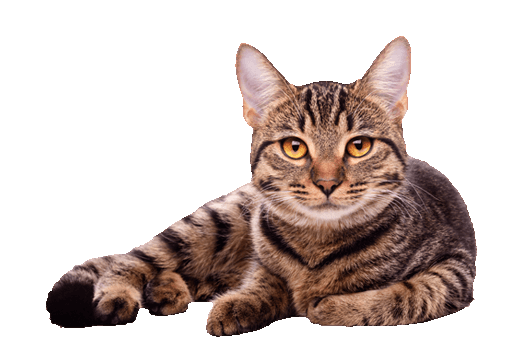 YUMMY FOOD!!!!!!!
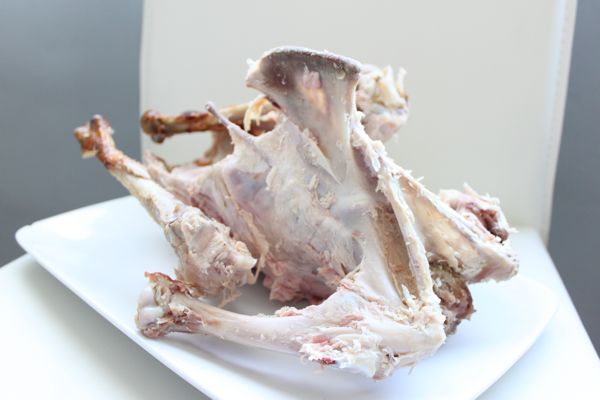